Unit 2
Expressions and Equations
Properties of Operations
Commutative Property of Addition 
Commutative Property of Multiplication 
Associative Property of Addition 
Associative Property of Multiplication 
Distributive Property 
Additive Identity Property 
Additive Inverse Property 
Multiplicative Identity Property 
Multiplicative Inverse Property
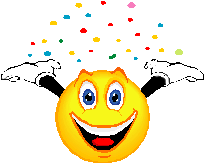 This Photo by Unknown Author is licensed under CC BY-NC-ND
Vocabulary Terms
Expression: a mathematical phrase that contains operations, numbers, and/or variables
Algebraic Expression: an expression that contains at least one variable
Numerical Expression: an expression that contains only numbers and operations 
Equation: a mathematical sentence that contains an equal sign 
Constant: a term without a variable
Term: a single number or variable or numbers multiplied by variables
Coefficient: a number multiplied by a variable in an algebraic expression
Vocabulary continued…
Variable: a symbol used to represent a quantity that can change
 Inequality: a statement that compares two quantities using <, >, ≥,≤, or ≠


Like Terms: terms whose variables (lack thereof and exponents) are the same
Verbal Expression: describes an algebraic expression/equation using words
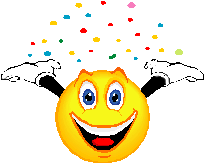 This Photo by Unknown Author is licensed under CC BY-NC-ND
MGSE7.EE.1
Apply properties of operations as strategies to add, subtract, factor and expand linear expression with rational coefficients.
6x + 3j – x + 36
6x + 3j – x + 36

6x + 3j – x + 36

6x – x + 3j + 36

5x + 3j + 36
How to Simplify Like Terms
Step 1: Identify like terms. 
*Different symbols/ markings can be used to label like terms. 
Step 2: Use the Commutative Property of Addition to rewrite the expression 
Step 3: Combine like terms (simplify)
Guided Practice: Simplify Like Terms
Helpful Hints
Step 1:  Identify like terms (highlight)
Step 2: Move the like terms next to one another (in order)
Step 3: Combine like terms
45 – 2x + 7x -25 
45 – 2x + 7x – 25
____ - ____ - _____ + _______
______ + ______
Independent Practice
Helpful Hints
Step 1: Identify like terms
Step 2: Rearrange terms
Step 3: Combine like terms
8k + 5 – k + 105 – r

.
.
.
Scenario 1
Jai’nya and Imani get paid per project. Jai’nya is paid a project fee of $25 plus $10 per hour. Imani is paid a project fee of $18 plus $14 per hour. Write an expression to represent how much a company will pay to hire both to work the same number of hours.
Adding and Subtracting Expressions
You can use the Properties of Addition along with the Distributive Property to add and subtract algebraic expressions.
Use the CUBES strategy to annotate the following scenario.
Jai’nya and Imani get paid per project. Jai’nya is paid a project fee of $25 plus $10 per hour. Imani is paid a project fee of $18 plus $14 per hour. Write an expression to represent how much a company will pay to hire both to work the same number of hours.
C-Circle key numbers U- Underline the question B-Box any math action words
C-Circle key numbers U- Underline the question B-Box any math action wordsE- Evaluate S- Solve and check